UW-Parkside Campus Security Authority Training
(Please click the slide to advance)
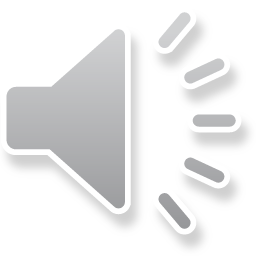 [Speaker Notes: Welcome to the Campus Security Authority Training.]
Course Objectives
Upon completion of this course, you should be able to:
Describe the Clery Act 
Explain a Campus Security Authority (CSA) 
Identify your Crime Reporting Role 
Properly Report a Crime
Complete and Submit the CSA Incident Reporting form
Report a Missing Student
Report an Emergency Situation
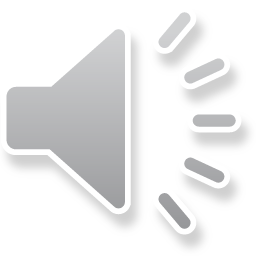 [Speaker Notes: Once you have completed this course you should have a good understanding of the Campus Security Authority (CSA) process along with your roles and responsibilities as a CSA.

Continue when you’re ready]
Clery Act
The Clery Act, is a federal law intended to ensure that students, members of the campus community and the public are informed about crimes that occur at colleges and universities.
The Clery Act requires that universities collect and publish crime statistics to the public.
The  Clery Act identifies a group of people that are required to report all crimes reported to them. This group is called Campus Security Authorities (CSA). 
The goal of the Clery Act is to give people an accurate picture of crimes that occur on college and university campuses.
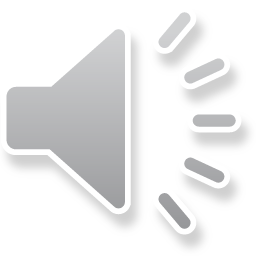 [Speaker Notes: The Clery Act, is a federal law intended to ensure that students, members of the campus community and the public are informed about crimes that occur at colleges and universities.
The Clery Act requires that universities collect and publish crime statistics to the public.
The  Clery Act identifies a group of people that MUST report all crimes reported to them. This group is called Campus Security Authorities (CSA). 
The goal of the Clery Act is to give people an accurate picture of crimes that occur on college and university campuses.]
Campus Security Authorities (CSA)
Campus Security Authority is a term that encompasses four groups of individuals and organizations associated with the security of  a University
University Police and Public Safety
Security
Individuals Designated by Policy
Officials with Significant Responsibilities for Students and Student Activities
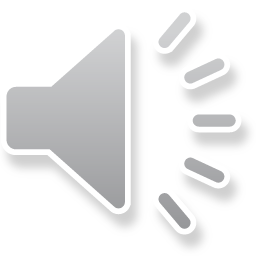 [Speaker Notes: The University encourages all it’s employees to promptly and accurately report crimes or emergencies. The law identifies four groups of mandated reporters: Police, Security, Those individuals designated by policy, and any individual with “significant responsibility toward students.”. Let’s go over them in some detail.

The main group is the police department of an institution.  The University Police are available 24/7 at 262-595-2911 (emergencies) or 262-595-2455 (non emergencies). 

The second group is any individual responsible for campus security, including those who provide security at a campus parking lot, monitor access into a campus facility, and act as event security or escort students around campus after dark.  A few examples of this group would be Community Service Officers, Student Escorts, and any individual the secures an entrance into an event and/or building.  Even students who work at the front desk(s) at the Residence Halls, Campus Concierge, and Sports and Activities Center are CSA’s.

The third group is any individual or organization specified in an institution’s statement of campus security policy as an individual or organization to which students and employees should report criminal offenses. If the institution directs the campus community to report criminal incidents to anyone or any organization in addition to police or security-related personnel, that individual or organization is a campus security authority.  For example the Dean of Students Office and International Student Services/Study Abroad CSAs by policy.

The last group is defined as any official of an institution who has significant responsibility for student and campus activities, including, but not limited to, residence life, student conduct officials, athletics, and campus activities & engagement. An official is defined as any person who has the authority and the duty to take action or respond to particular issues on behalf of the institution.  A few examples of this group includes Resident Advisors, Athletic Coaches, and Faculty/Staff Advisors to Student Groups. This last group is a general group, set up to include all people in positions that students would be likely to report crimes to.

If you are unsure whether you or someone in your workgroup would be considered a CSA, you should contact the Associate Dean of Students, Steve Wallner at 262-595-2451 or steven.wallner@uwp.edu for assistance.]
Why am I a CSA
Campus Security Authorities:  UW-Parkside encourages a culture of reporting.  The following individuals are designated as campus security authorities and are trained on the proper reporting procedures:
University Police & Public Safety - all members of the University Police & Public Safety Department, including all sworn law enforcement officers, community service officers, dispatchers, and any limited term employee(s).
Administrators – all members of the offices of Vice Provost for Student Affairs & Enrollment Services, Office of Equity and Diversity including the Title IX Coordinator and Deputy Coordinators,  and the Dean of Students Office including the Dean, Associate/Assistant  Dean(s).
Housing & Residence Life – all members of the Residence Life Office who work directly with students including the Director, Associate/Assistant Director(s), Hall Director(s), Resident Advisor(s), Desk Staff, & Summer Conference Assistant(s).
Campus Activities and Engagement – all members of the Campus Activities and Engagement Office which include all Group Advisors to student organizations, Faculty/Staff who directly advise academic/honorary organizations, and any individual who directly oversees a specific programming group.
Student Center – all members of the Student Center staff including Director, Associate/Assistant Director(s), and all student employees serving in any capacity in the building.
Athletics – all members of Athletics including Director, Associate/Assistant Director(s), Athletic Training/Sports Medicine Staff, Team Coaches, Team Associate/Assistant(s), and Volunteer Coaches.
Academic Advisors – all campus individuals who serve in the role of Academic Advisor including the Advising and Career Center, Student Support Services, Office of Multicultural Student Affairs, and Professional College/Departmental Advisors.
International Student Services/Study Abroad – all members of the office and all faculty/staff who work with International Student Program(s) or Study Abroad Program(s).

Providers at the Student Health & Counseling Center are the only individuals on campus who are designated as “Confidential”.  Providers are required to report that an incident has occurred for statistical purposes only and may, if requested by the reporting person, include or not include any information that could identify a specific person(s).
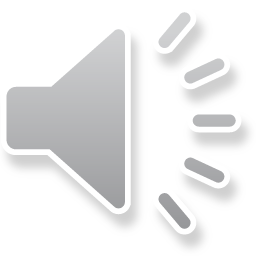 [Speaker Notes: We have provided some examples of positions at UW-Parkside that are CSA’s. It isn’t possible to list every position that may be a CSA. CSA is based on your function at UWP, not your title. Some CSA’s are students, some are employees, some may be Faculty, many are staff members. Others still may be individual’s contracted by the university to provide similar services. 

Our goal is to identify all individuals at the University with CSA responsibilities to provide training and support.]
What Does a CSA Do?
The function of a Campus Security Authority is to report any  crime or emergency that you become aware of to the: 

UW-Parkside Police and Public Safety (24hr) 262-595-2911 or 262-595-2455.
UWP Study Abroad – report crimes to local officials! Then follow the Study Abroad Emergency Procedures or report to the Manager of International Student Services/Study Abroad 262-595-2701.
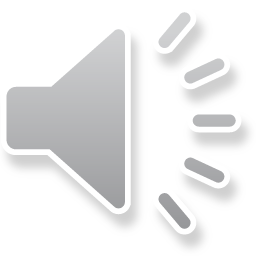 [Speaker Notes: CSA’s must report crimes and emergencies. That is what you’re expected to do. Contact UW-Parkside Police and Public Safety at 262-595-2911 or 262-595-2455. Tell the dispatcher you are a CSA and need to report a crime.

If you are participating in a Study Abroad program you need to report crimes and emergencies locally. Once that is done follow the Study Abroad Emergency procedures and/or report it to the Manager of International Student Services/Study Abroad 262-595-2701.]
What a CSA Should Not Do
You do not need to investigate any crime reported to you
You should not try to apprehend the alleged perpetrator of the crime
You do not need to convince the person reporting this to you to speak to the police if they are unwilling to do so
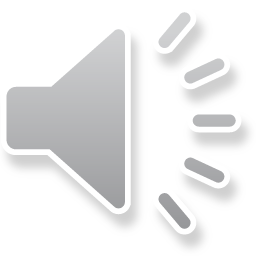 [Speaker Notes: You do not need to investigate any crime reported to you
You should not try to apprehend the alleged perpetrator of the crime
You do not need to convince the person reporting this to you to speak to the police if they are unwilling to do so.]
Why Would a Crime be Reported to Me?
The University encourages all students and employees to report crimes and emergencies to the UW-Parkside Police and Public Safety, however we know that doesn’t always happen 
Often times when students are the victims of crime, they are likely to report it to someone other than the police 
Because of your function at UW-Parkside, someone may tell you about a crime
As a CSA you have the responsibility to report the crime/incident
Providers at the Student Health & Counseling Center are the only individuals on campus who are designated as “Confidential”.  Providers are required to report that an incident has occurred for statistical purposes only and may, if requested by the reporting person, include or not include any information that could identify a specific person(s).
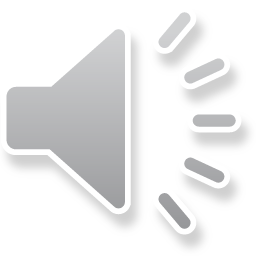 [Speaker Notes: UW-Parkside encourages all students and employees to report crimes and emergencies to the UW-Parkside Police and Public Safety, however we know that doesn’t always happen 
Often times when students are the victims of crime, they are likely to report it to someone other than the police 
Because of your function at UW-Parkside, people see you as a person in charge. You are very likely in the course of your activities to have someone disclose information about a crime
As a CSA you have the responsibility to report the crime/incident

Providers at the Student Health & Counseling Center are the only individuals on campus who are designated as “Confidential”.  Providers are required to report that an incident has occurred for statistical purposes only and may, if requested by the reporting person, include or not include any information that could identify a specific person(s).]
CSA Incident Reporting Form
The Incident Reporting Form is provided to allow CSA’s a method to report a crime
Use the form when:
A crime is reported to you
The UW-Parkside Police and Public Safety are not called to investigate
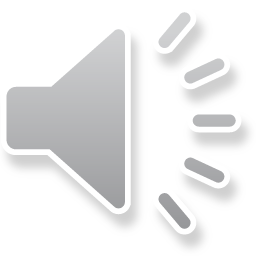 [Speaker Notes: Under normal circumstances when a crime is reported  – the UW-Parkside Police and Public Safety are called and speak to all involved parties. Once the police are called your reporting requirements are met and there is no need to fill out a form. But there are times when folks simply are not ready to speak to the police. This is not uncommon and we do not coerce individuals to report. You still must report the crime as best you can through the UW-Parkside Incident Reporting form.

Resident Advisors are on the front line and interact very closely with students.  Resident Advisors are trained to use the Incident Report form as part of their regular duties. Remember, in a serious or dangerous situation always call the police to assist you.]
Crimes That Must Be Reported
Please report any crime that is
reported to you!
University Police & Public Safety in coordination with the Dean of Students Office will make the determination of whether the crime must be reported under Clery Act Regulations.
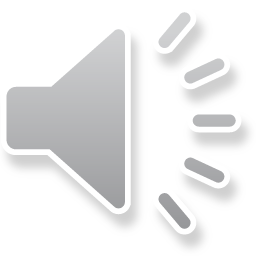 [Speaker Notes: Crimes That Must Be Reported
Please report any crime that is reported to you. University Police & Public Safety in coordination with the Dean of Students Office will make the determination of whether the crime must be reported under Clery Act Regulations.]
Examples of Crime Categories
Murder and Non-Negligent Manslaughter
Negligent Manslaughter
Sexual Assault including Rape, Fondling, Incest, Statutory Rape
Robbery  
Aggravated Assault
Burglary
Motor Vehicle Theft
Hate Crime
Arson
Alcohol, Drug, or Weapons
Domestic Violence
Dating Violence
Stalking
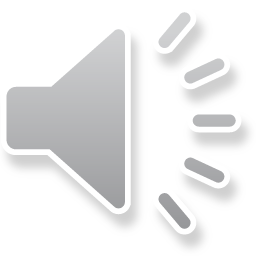 [Speaker Notes: This is a list of all the mandated crimes that are required to be reported on under the Clery Act.  Don’t worry about trying to make a determination on the specific crime being reported to you.  Just do the best you can to help narrow down the type of incident and give as many facts as you can.

For a better understanding of the definitions review the Glossary attached to the training]
Seeking Help on Campus
Consider contacting any of the following offices for help or support:
University Police & Public Safety, Tallent Hall, 262-595-2911 or 262-595-2455 – 24hr
Vice Provost Student Affairs & Enrollment Services, Wyllie Hall, 262-595-2598
Dean of Students Office, Student Center, 262-595-2451
Housing & Residence Life Office, Ranger Hall, 262-595-2320
Student Health and Counseling Center, 262-595-2366
International Student Services/Study Abroad, Greenquist Hall, 262-595-2701
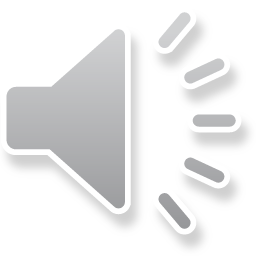 [Speaker Notes: Here are additional resources to contact, after you send in the form, that can provide assistance.]
Seeking Help Off Campus
There are several resources available in the greater Kenosha/Racine area, including resources for sexual assault:

Aurora Medical Center – Kenosha, 262-948-5640 S.A.N.E Nurse – 24hr, https://www.aurorahealthcare.org/healing-advocacy-services/our-locations

Women and Children’s Horizons-Kenosha, 800-853-3503 24hr crisis – toll free, 262-652-9900 24hr crisis – local, 262-656-3500, http://wchkenosha.org/

Women and Children’s Horizons-Salem, 800-853-3503 24hr crisis – toll free, 262-652-9900 24hr crisis – local, 262-586-8118, http://wchkenosha.org/

Kenosha County Victim Witness Services, 262-653-2400, http://www.co.kenosha.wi.us/index.aspx?NID=1283

Kenosha County District Attorney’s Office, 262-653-2517, http://www.co.kenosha.wi.us/index.aspx?nid=148

Kenosha Adult Crisis, 262-657-7188, 1-800-236-7188, http://www.khds.org/Services_Crisis/default.asp

Sexual Assault Services – Racine, 800-656-4673 24hr crisis – toll free, 262-637-7233 24hr crisis – local, 262-619-1634, http://www.lsswis.org/LSS/Services/Counseling/Sexual-Assault-Services.htm
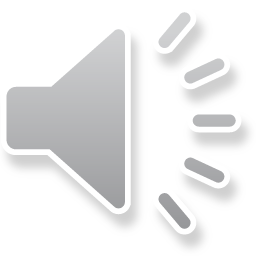 [Speaker Notes: In addition to the UW-Parkside campus resources, there are several resources available in the greater Kenosha and Racine area, including resources for sexual assault.]
Off Campus Resources Continued
Racine Services Crisis Line, 800-656-4673 24hr crisis – toll free, 262-637-7233 24hr crisis – local, 262-619-1634, https://www.lsswis.org/LSS/Programs-Services/Mental-Health/Counseling/Sexual-Assault-Services

Sexual Assault Treatment Center of Milwaukee, 414-219-5555 24hr, https://www.aurorahealthcare.org/healing-advocacy-services/our-locations

The Healing Center of Milwaukee, 414-671-4325 to schedule an intake appointment, http://www.thehealingcenter.org/default.aspx

Wisconsin Coalition Against Sexual Assault – Resources, 608-257-1516, https://www.wcasa.org/pages/Resources.php

All resources are also available at the UW-Parkside Student Affairs web site:  https://www.uwp.edu/live/offices/studentaffairs/
Missing Students/Emergency Situations
In the case of missing student, emergency or dangerous situation, you must call right away! 

Do not use the internet or text messages. 

Please call UW-Parkside University Police and Public Safety (24hr) at 262-595-2911 or 262-595-2455.
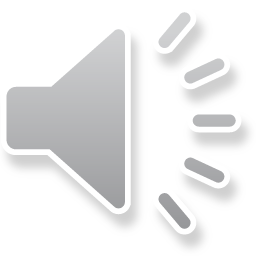 [Speaker Notes: In an emergency or dangerous situation you must call and report the incident directly. This is the fastest way to get professional help in an emergency.

UW-Parkside Police and Public Safety 262-595-2911 or 262-595-2455.]
Course Summary
You have now completed the Campus Security Authority Training course
You should now be able to:
Describe the Clery Act 
Explain a Campus Security Authority (CSA) 
Identify your Crime Reporting Role 
Properly Report a Crime
Complete and Submit the Incident Reporting or the Sexual Misconduct/Sexual Assault Reporting form
Report a Missing Student
Report an Emergency or Dangerous Situation
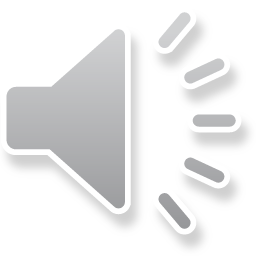 [Speaker Notes: Well done, 
You have now completed the Campus Security Authority Training course
You should now be able to:
	Describe the Clery Act
	Explain a Campus Security Authority (CSA)
	Identify your Crime Reporting Role
	Properly Report a Crime
	Complete and Submit the Incident Reporting form
	Report a Missing Student
	Report an Emergency or Dangerous Situation]
Helpful Links
UW-Parkside Clery Protocol – A copy of the protocol will be sent to you along with the reporting form links after you have completed the CSA Training Course and have notified the Dean of Students at wallner@uwp.edu.
Incident Reporting form https://publicdocs.maxient.com/incidentreport.php?UnivofWisconsinParkside
Sexual Misconduct/Sexual Assault Reporting form https://publicdocs.maxient.com/reportingform.php?UnivofWisconsinParkside&layout_id=1
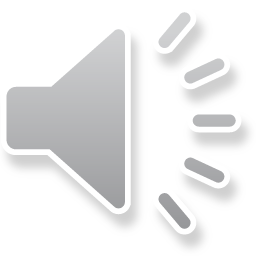 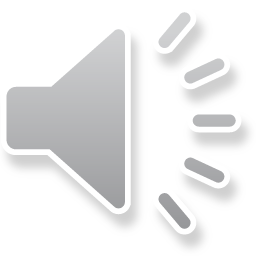 [Speaker Notes: As you now have completed the CSA training course, please notify Steve Wallner, Dean of Student via email.  The UW-Parkside Clery Protocol and reporting links will be sent to you.]
Glossary
Aggravated Assault - An unlawful attack by one person upon another for the purpose of inflicting severe or aggravated bodily injury. This type of assault usually is accompanied by the use of a weapon or by means likely to product death or great bodily harm.
Arson - Any willful or malicious burning or attempt to burn, a dwelling house, public building, motor vehicle or aircraft, personal property or another, etc.
Burglary - The unlawful entry of a structure to commit a felony or a theft.
Campus Security Authority - A Clery Act specific term that encompasses four groups of individuals and organizations associated with institutions that are required by law to report instances of crime that they become aware of. 
Clery Act - Federal Law that requires all postsecondary institutions participating in Title IV student financial assistance programs to disclose campus crime statistics and security information. Originally called the Higher Education Act of 1965, the act was amended in 1992, 1998, 2000 and 2008.
Clery Handbook – https://www2.ed.gov/admins/lead/safety/handbook.pdf.
Dating Violence - Violence committed by a person who is or has been in a social relationship of a romantic or intimate nature with the victim; and where the existence of such a relationship shall be determined based on a consideration of the factors including the length of the relationship, the type of relationship and the frequency of interaction between the persons involved in the relationship.
Glossary Continued
Destruction/Damage/Vandalism of Property - Willfully or maliciously destroying, damaging, defacing, or otherwise injuring real or personal property without the consent of the owner or the person having custody or control of it.
Domestic Violence - Includes felony or misdemeanor crimes of violence committed by a current or former family members, current or former significant romantic partners or any individuals who reside in the same household (including dormitory roommates).
Drug Abuse Violations - The violation of laws prohibiting the production, distribution and/or use of certain controlled substances and the equipment or devices utilized in their preparation and/or use.
Hate Crime - A criminal offense committed against a person or property which is motivated, in whole or in part, by the offender’s bias. Bias is a preformed negative opinion or attitude toward a group of persons based on their race, gender, religion, disability, sexual orientation or ethnicity/national origin.
Intimidation - The unlawful placing another person in reasonable fear of bodily harm through the use of threatening words and/or other conduct, but without displaying a weapon or subjecting the victim to actual physical attack.
Larceny Theft - The unlawful taking, carrying, leading, or riding away of property from the possession of another.
Glossary Continued
Liquor Law Violation - The violation of state or local laws or ordinances prohibiting the manufacture, sale, purchase, transportation, possession or use of alcoholic beverages, not including driving under the influence and drunkenness.
Motor Vehicle Theft - The theft or attempted theft of a motor vehicle.
Murder and Non-negligent Manslaughter - The willful (non-negligent) killing of one human being by another.
Negligent - Failing to exercise the care expected of a reasonable person in like circumstances. 
Negligent Manslaughter - The killing of another person through gross negligence.
Robbery - The taking or attempting to take anything of value from the care, custody, or control of a person or persons by force or threat of force or violence and/or by putting the victim in fear.
Sex Offenses Forcible - Any sexual act directed against another person, forcibly and/or against that person's will; or not forcibly or against the person's will where the victim is incapable of giving consent.
Sex Offenses Non Forcible - An unlawful non-forcible sexual intercourse.
Simple Assault - An unlawful physical attack by one person upon another where neither the offender displays a weapon, nor the victim suffers obvious severe or aggravated bodily injury involving apparent broken bones, loss of teeth, possible internal injury, severe laceration, or loss of consciousness.
Glossary Continued
Stalking - Engaging in a course of conduct directed at a specific person that would cause a reasonable person to fear for his or her safety or the safety of others or suffer substantial emotional distress.
Weapons Carrying, Possessing, Etc. - A violation of laws or ordinances prohibiting the manufacture, sale, purchase, transportation, possession, concealment, or use of firearms, cutting instruments, explosives, incendiary devices or other deadly weapons. 
Willful - Something that is done deliberately.